PRELUDE: START 3 MINUTES BEFORE SERVICE BEGINS

https://www.youtube.com/watch?v=-jABcYKhDrI


JOEY+RORY – JESUS LOVES ME (LIVE)
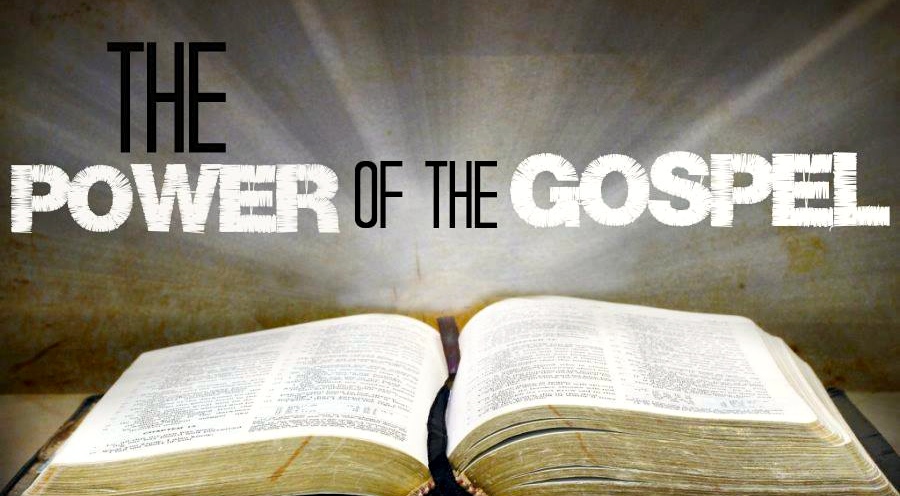 Romans 1:16
MARK 16:9-12
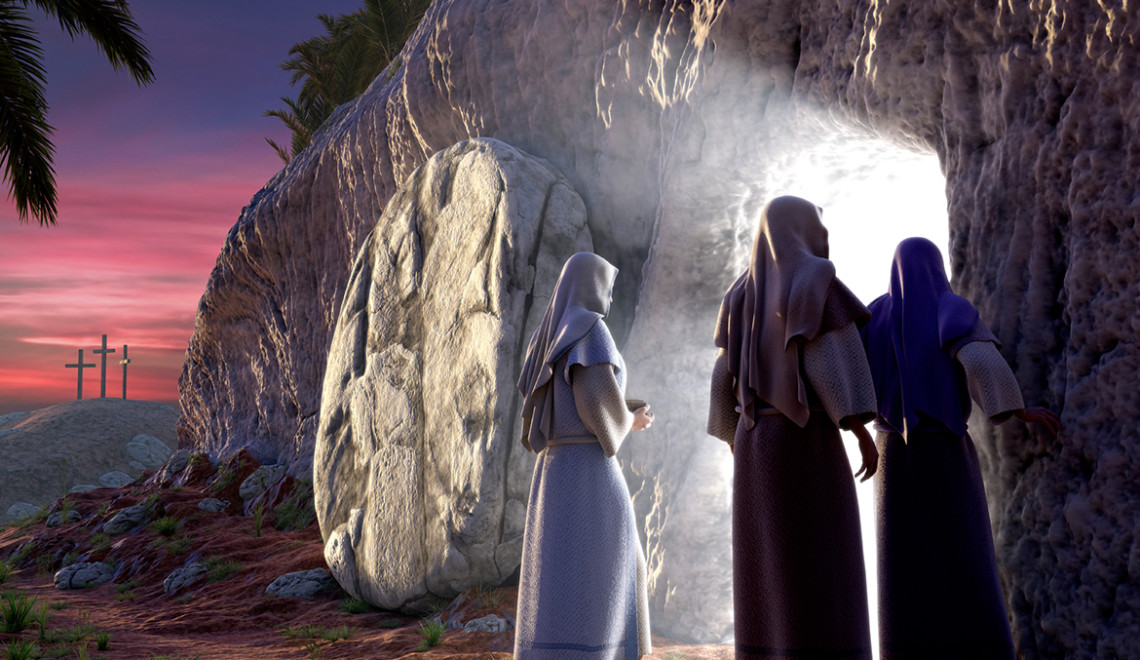 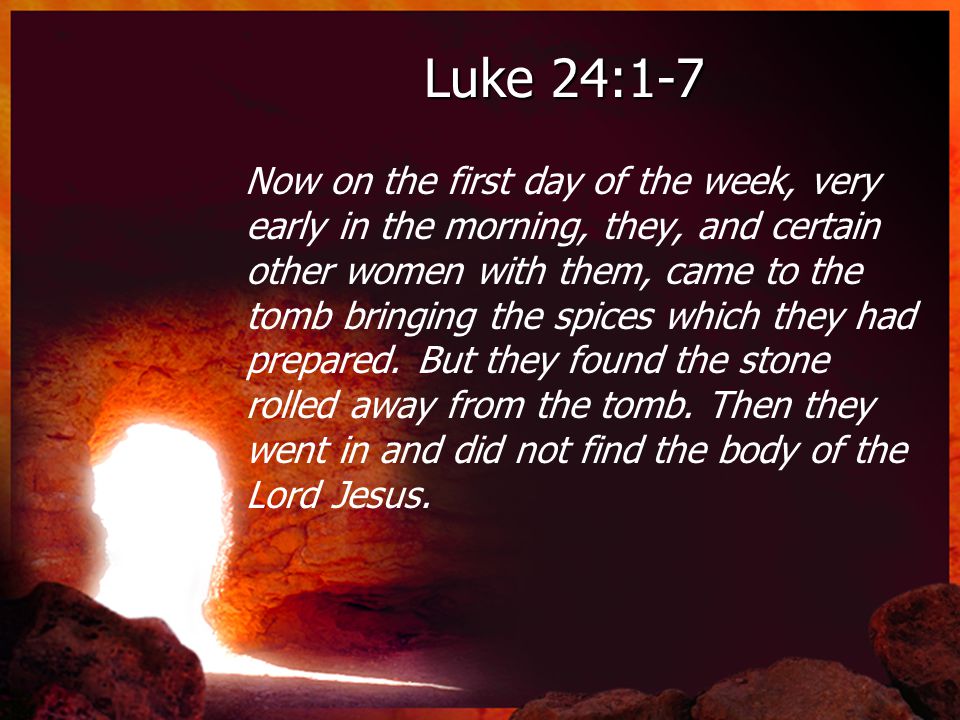 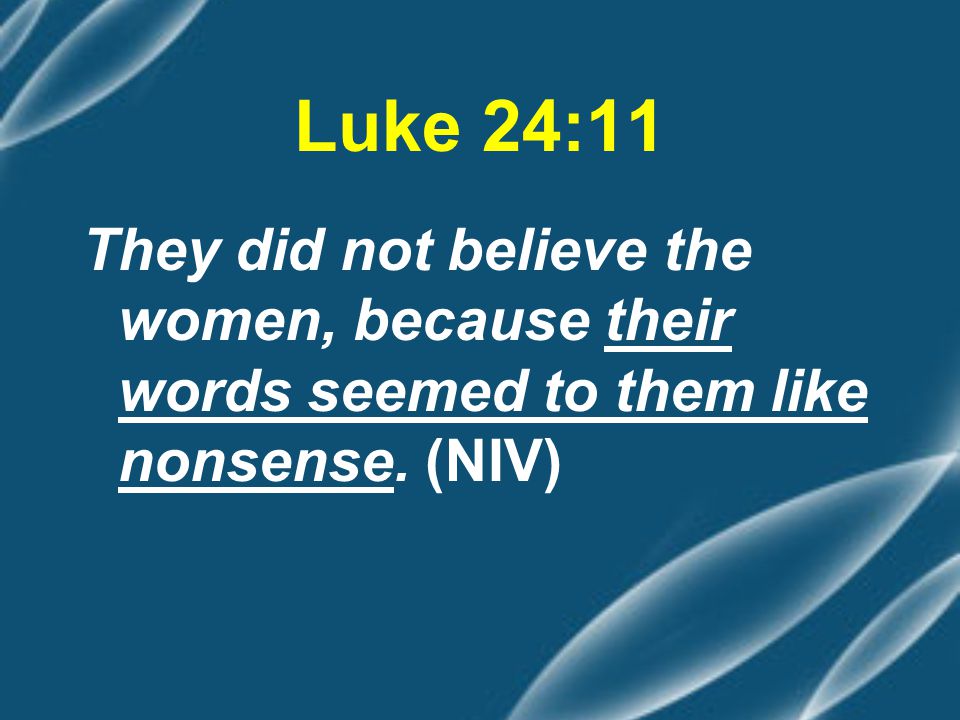 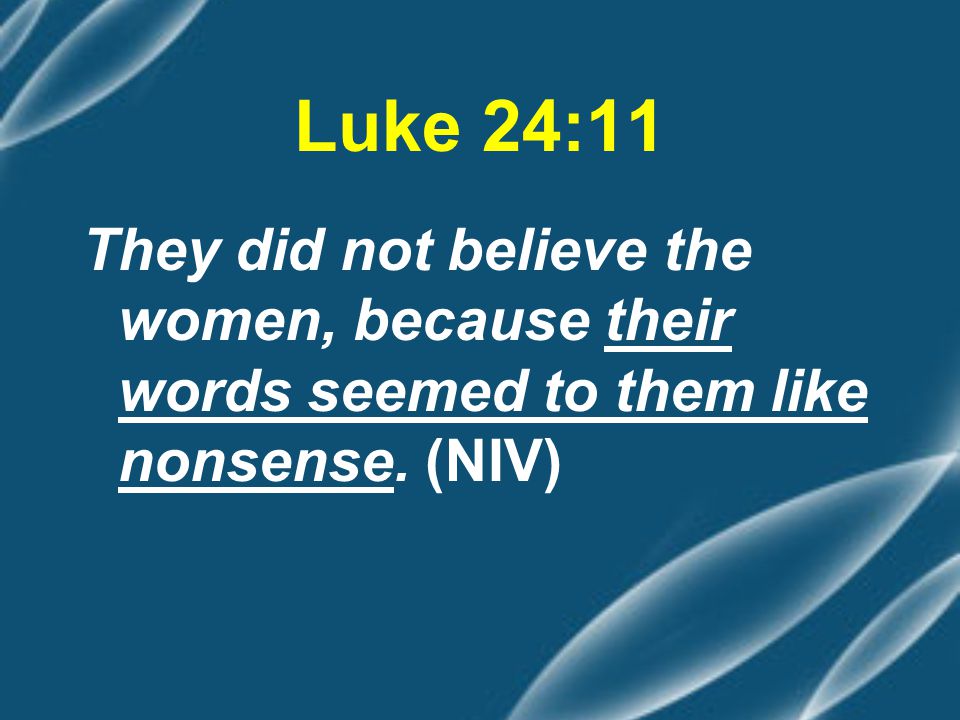 MARK 16:12-13 / LUKE 24:36-43
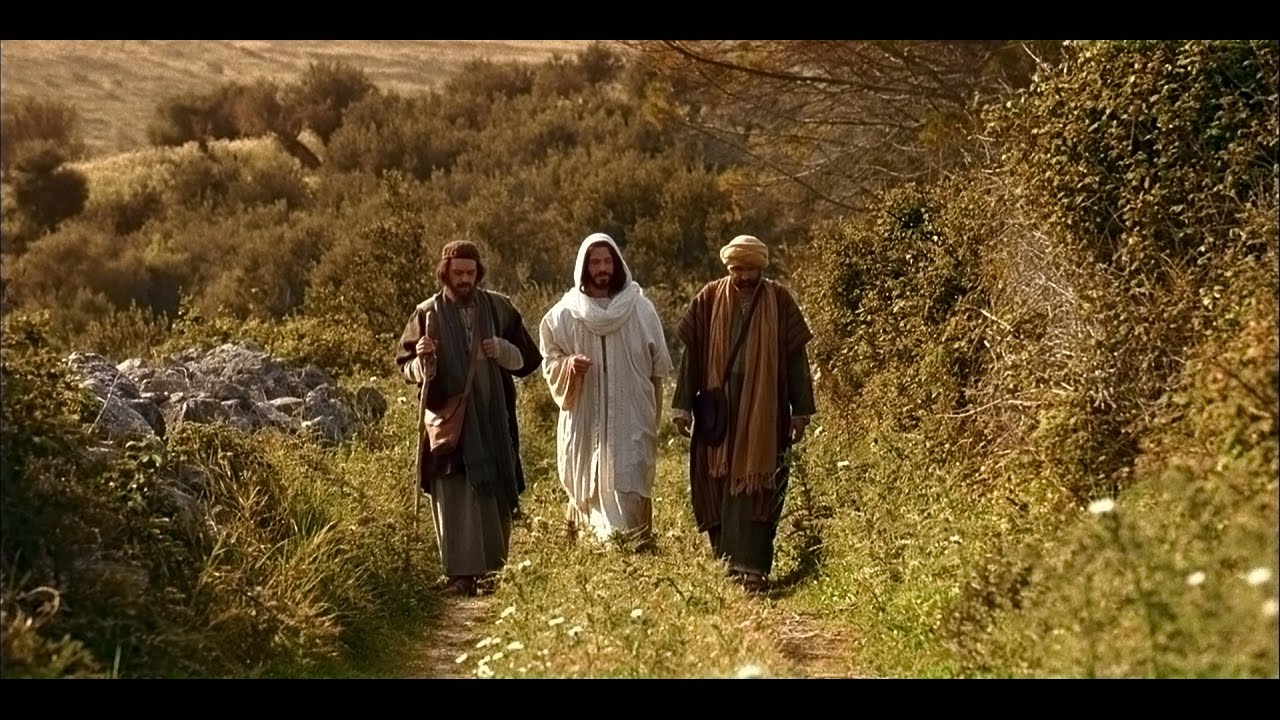 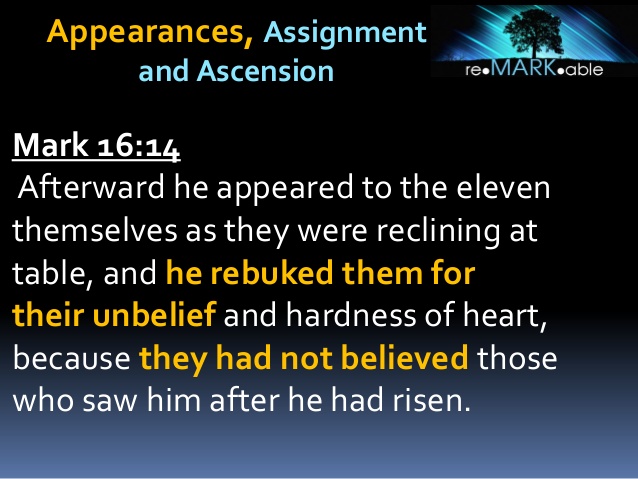 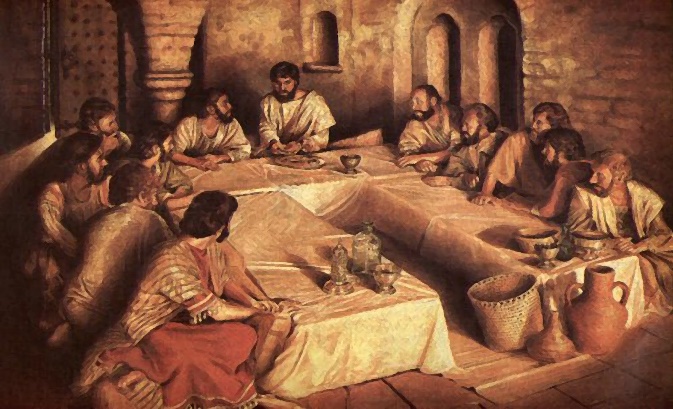 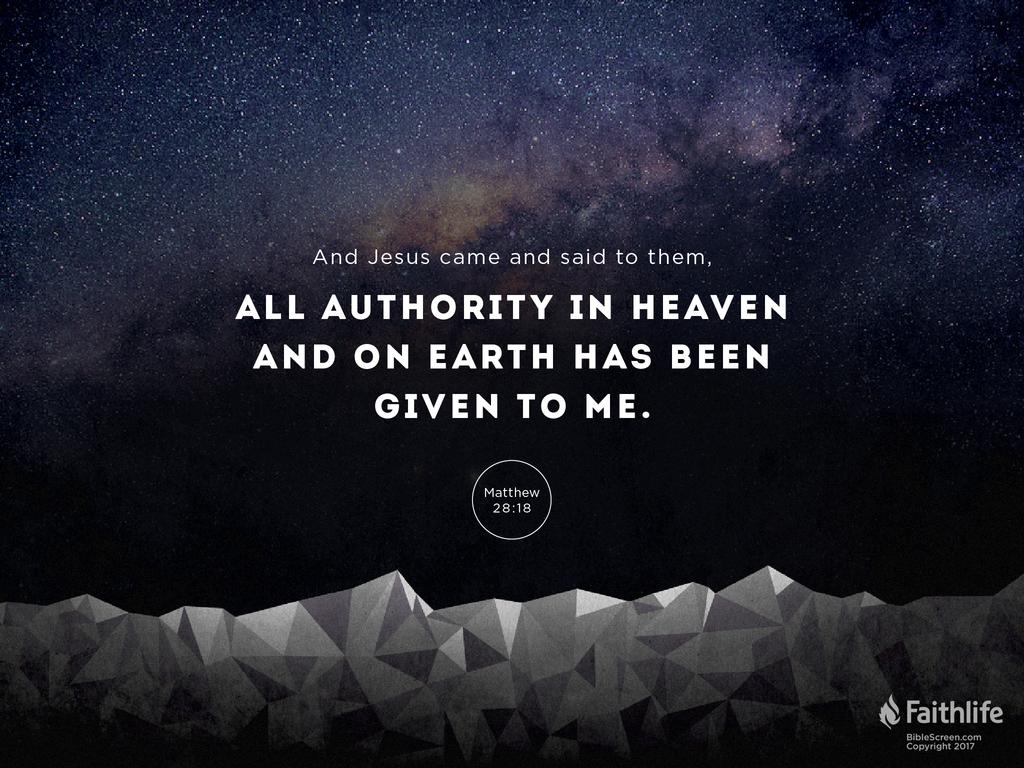 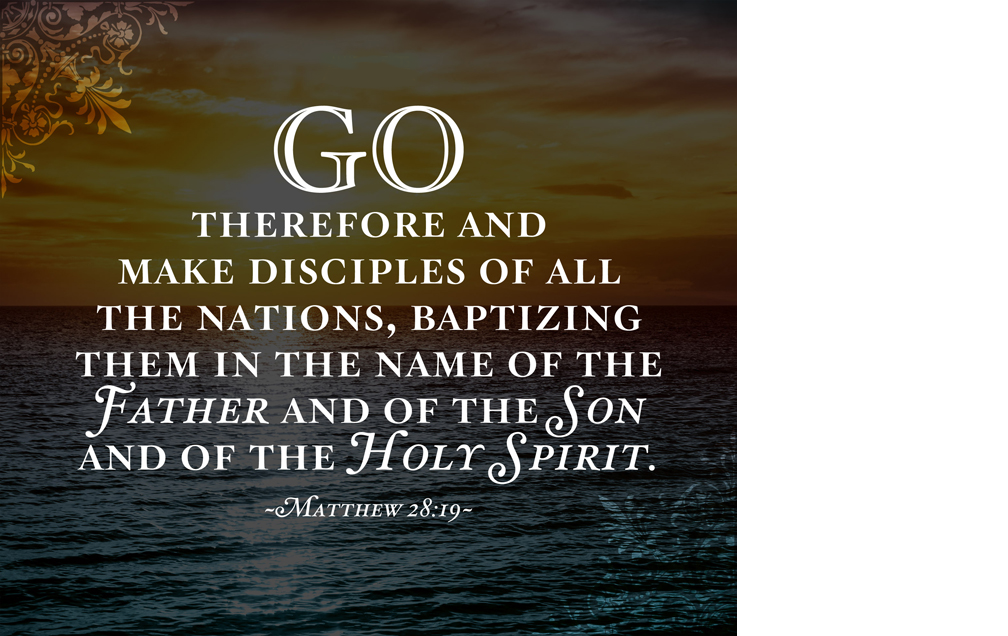 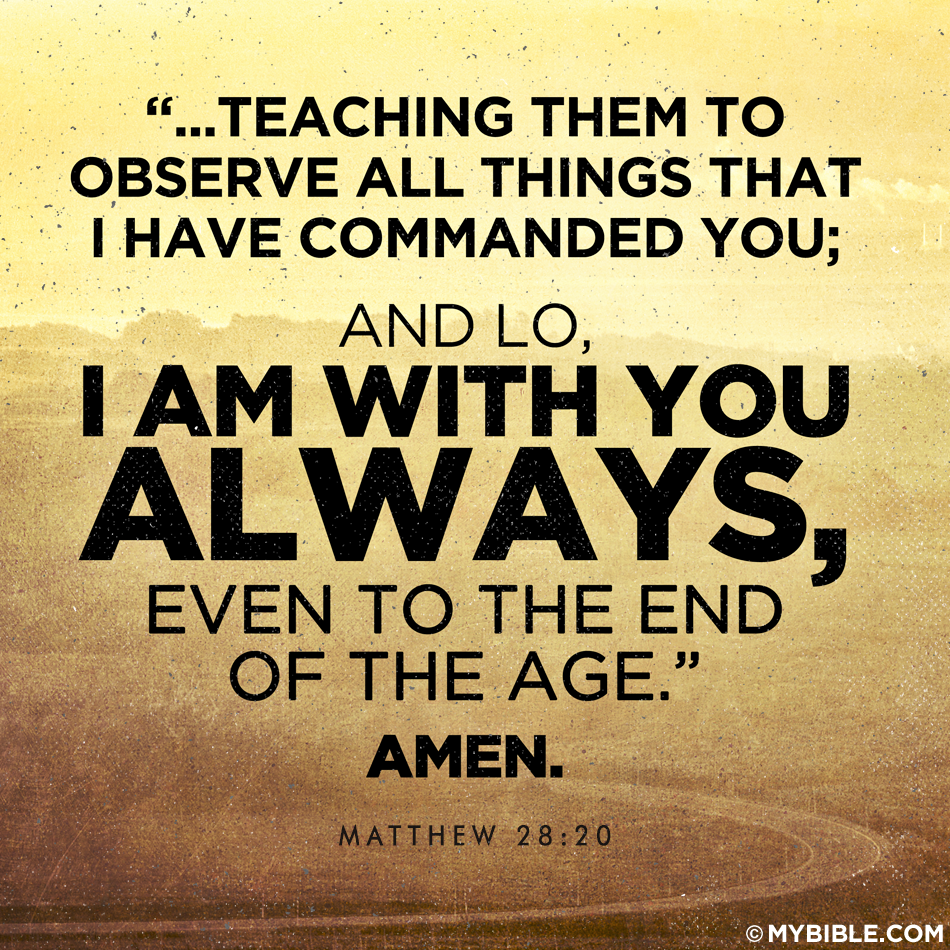 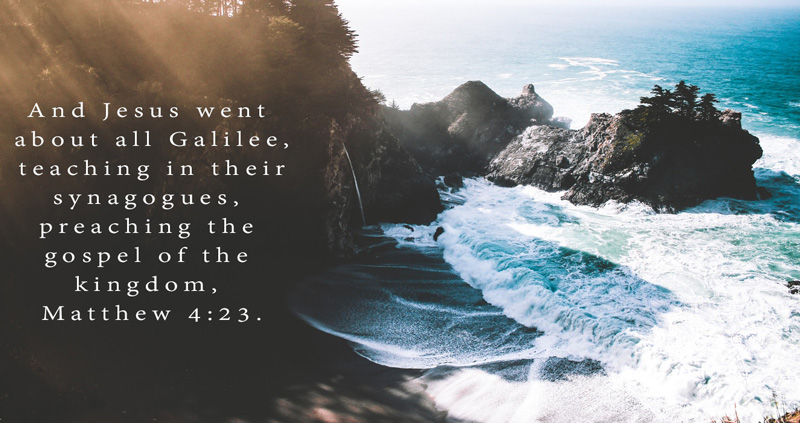 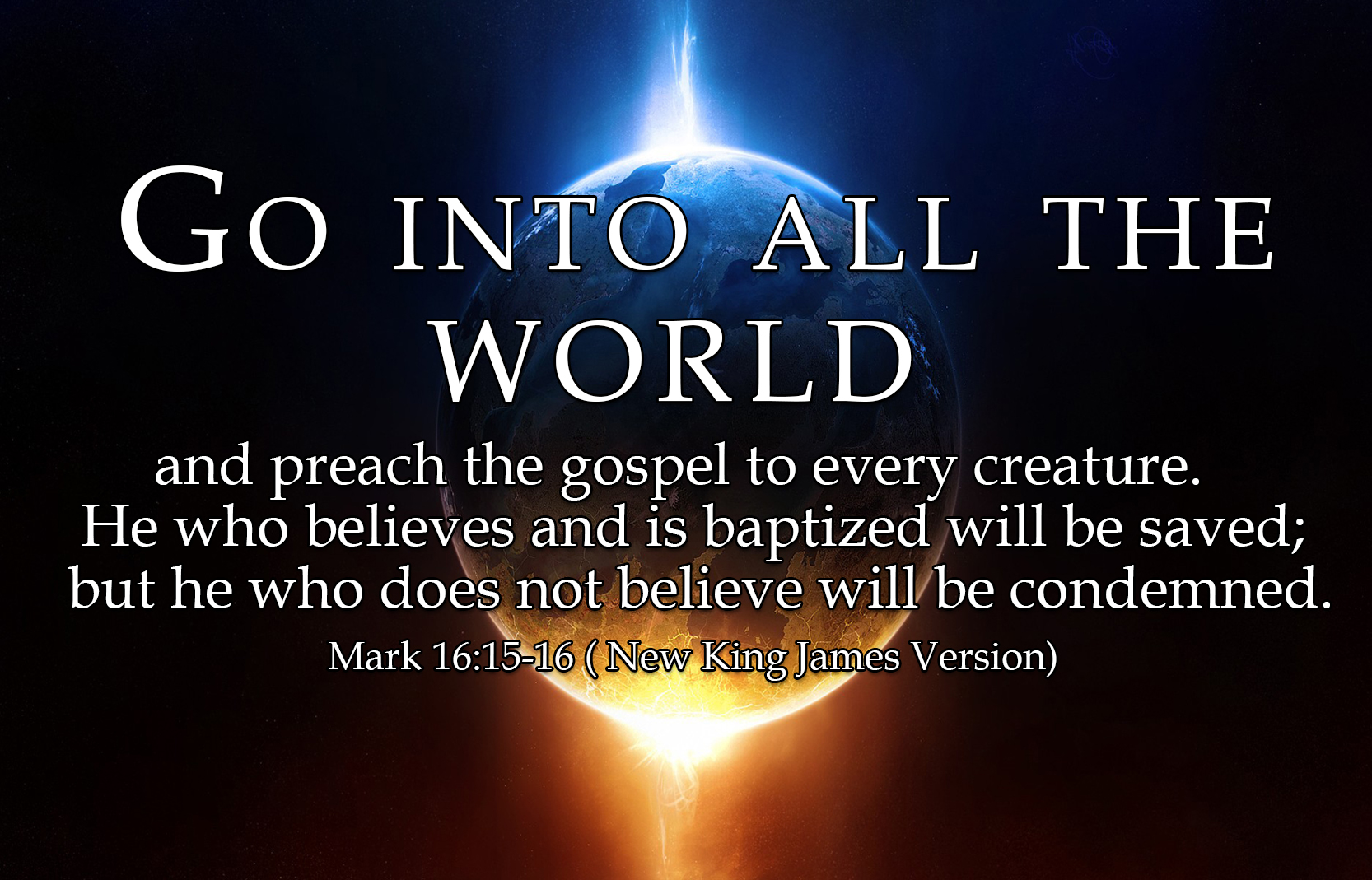 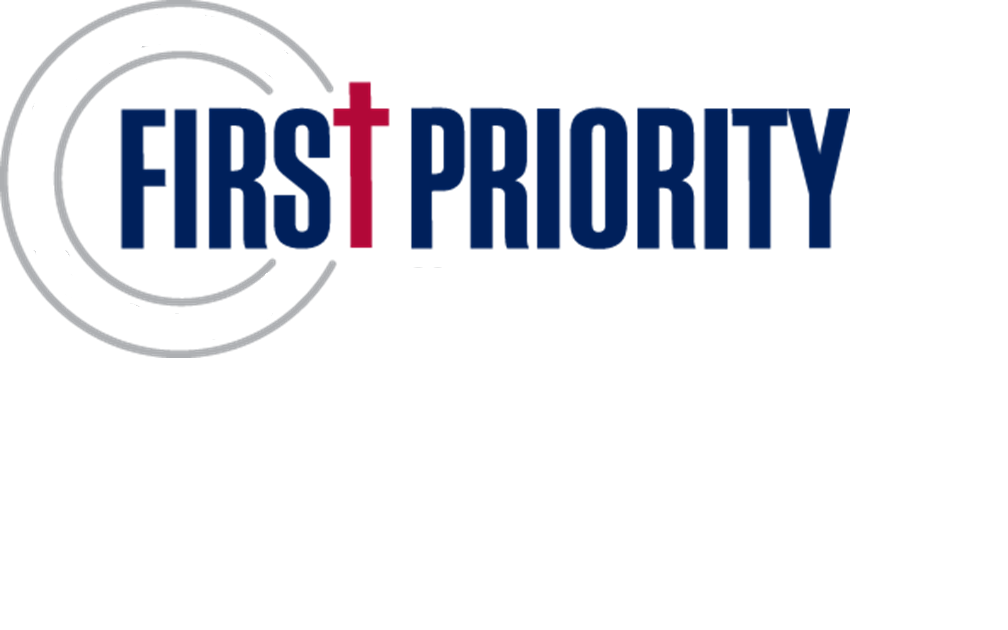 Exalting
Lord
Jesus
as
#1  PREACH THE GOSPEL
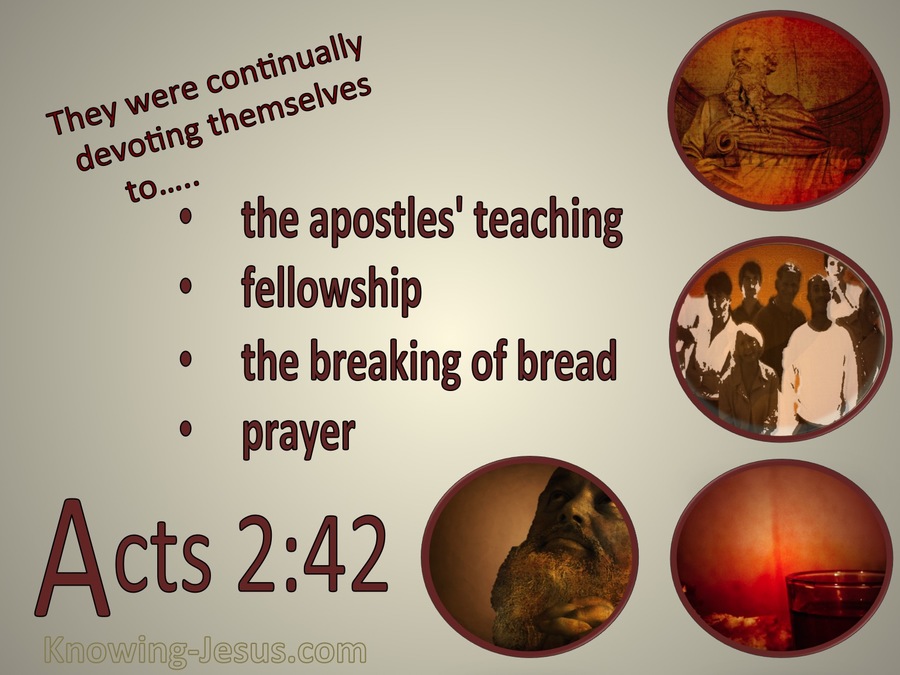 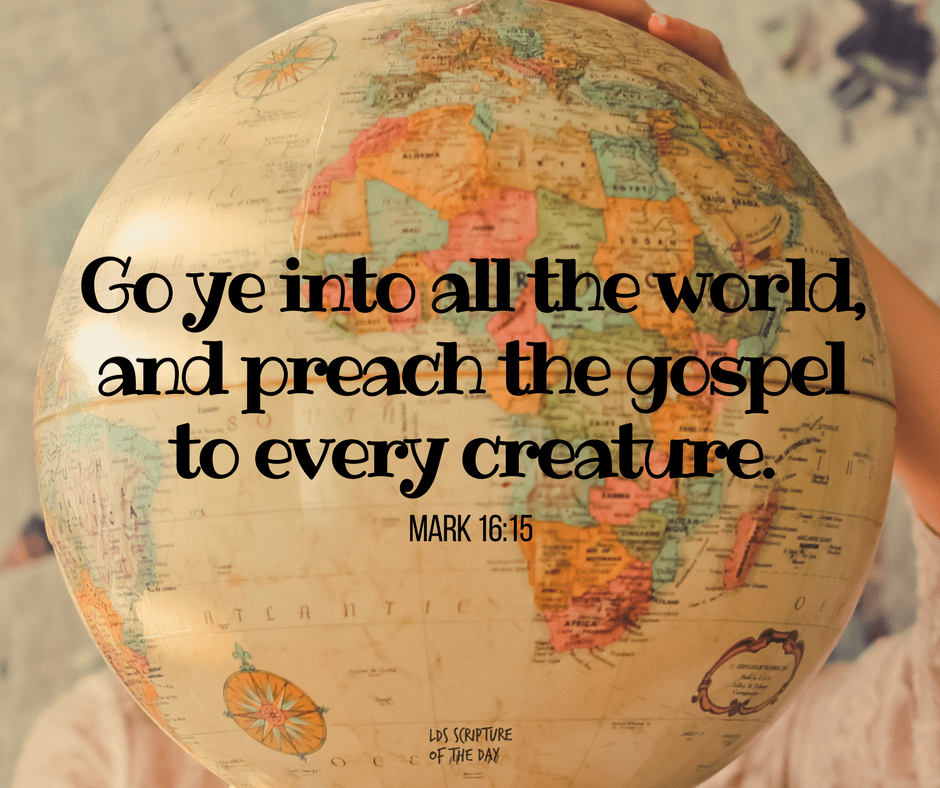 The missional priority of the church
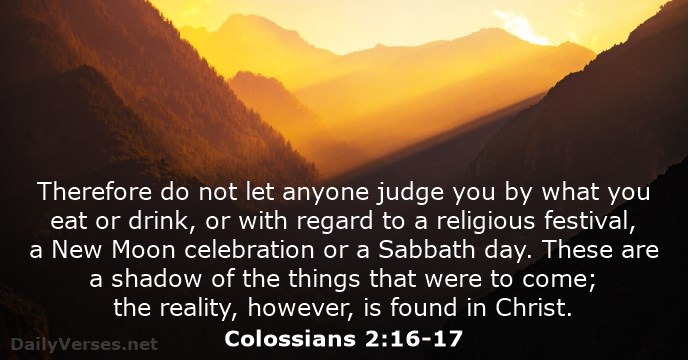 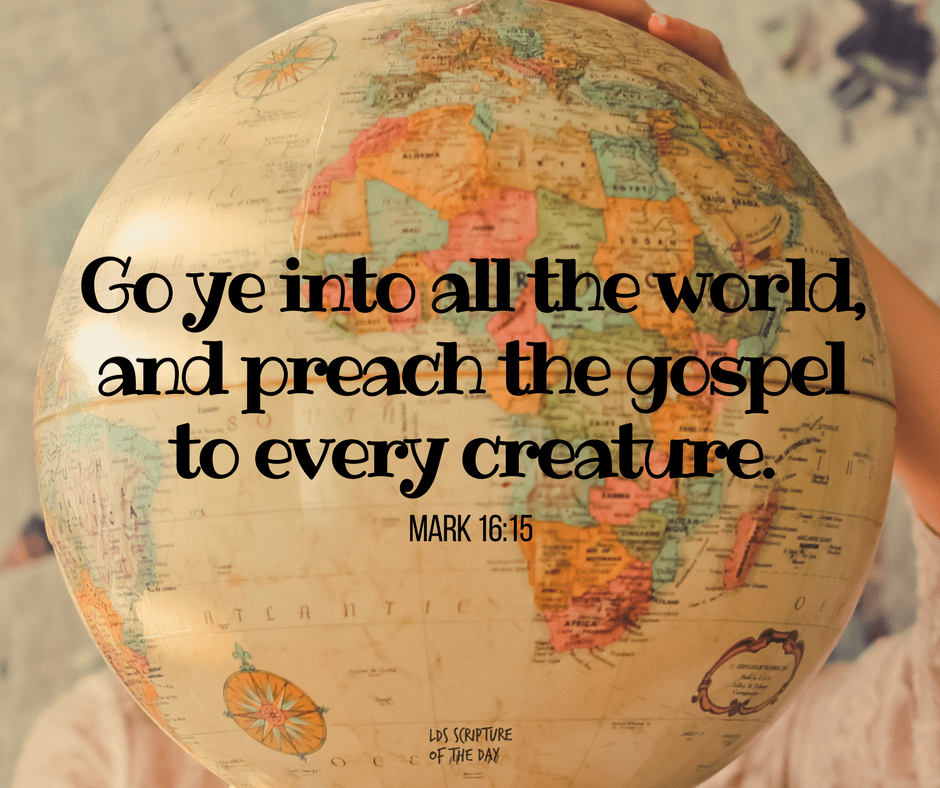 #1  PREACH THE GOSPEL
The missional priority of the church
#2
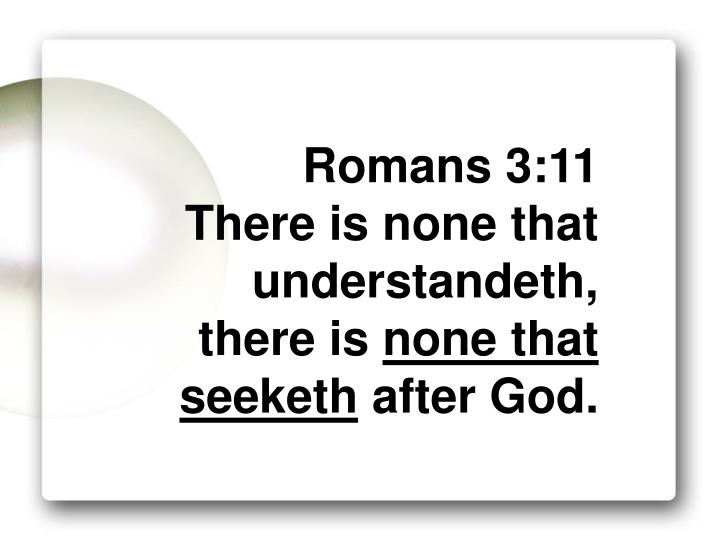 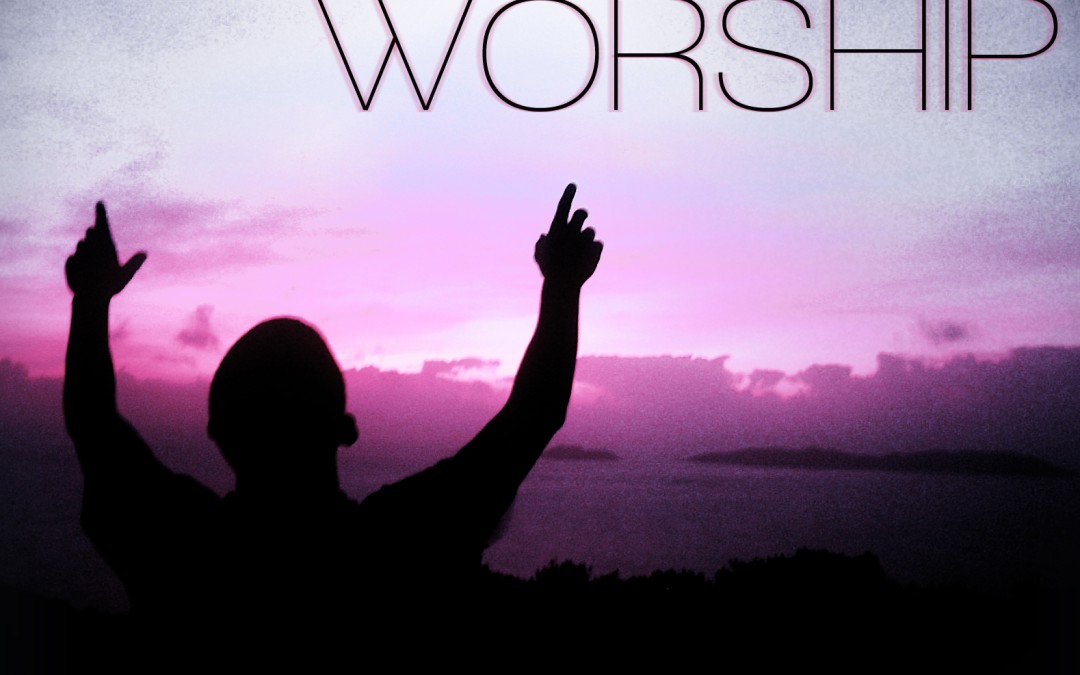 #3
IS ABOUT GOD!
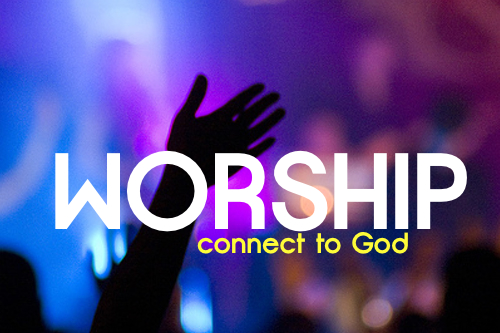 PRAYING TOGETHER
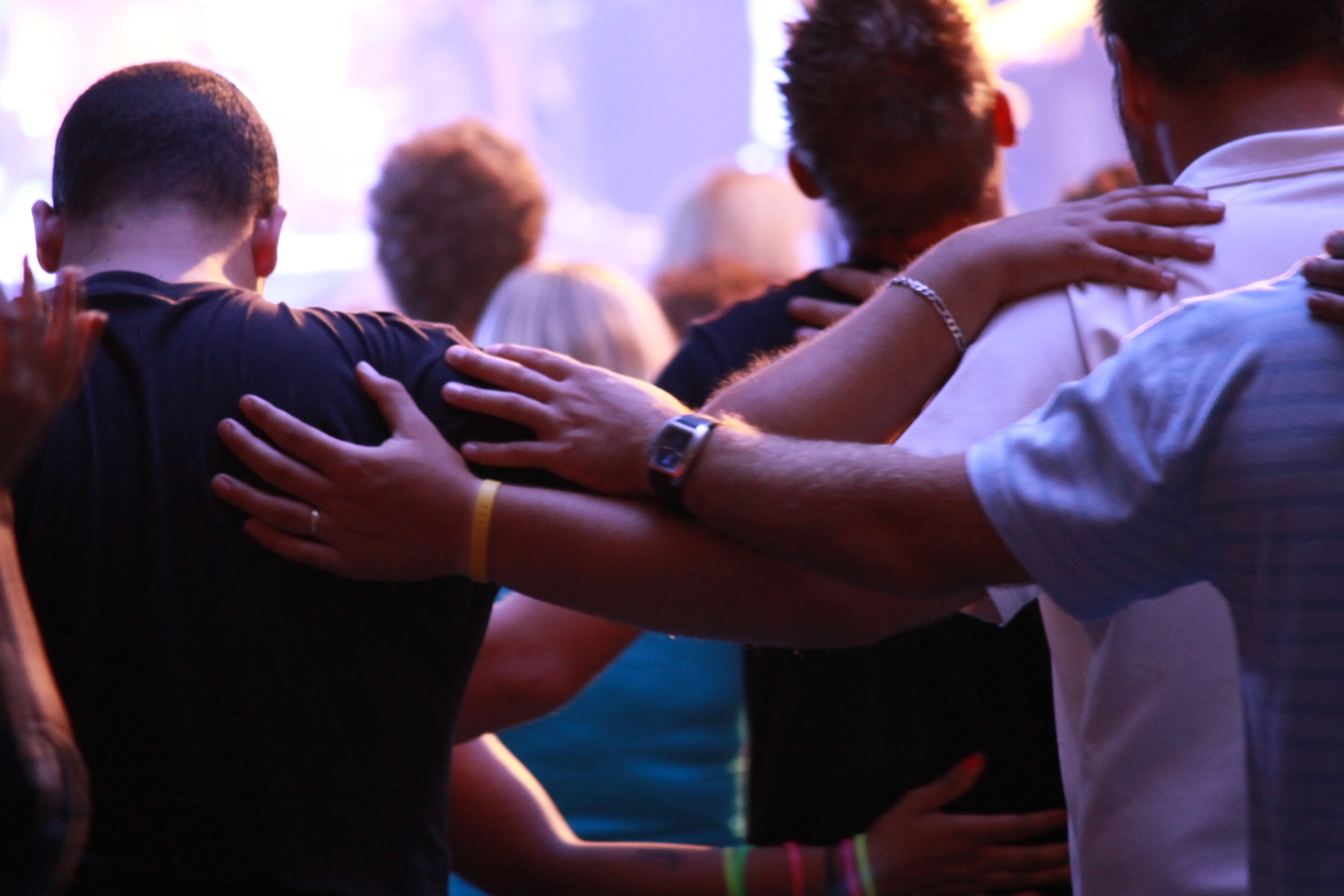 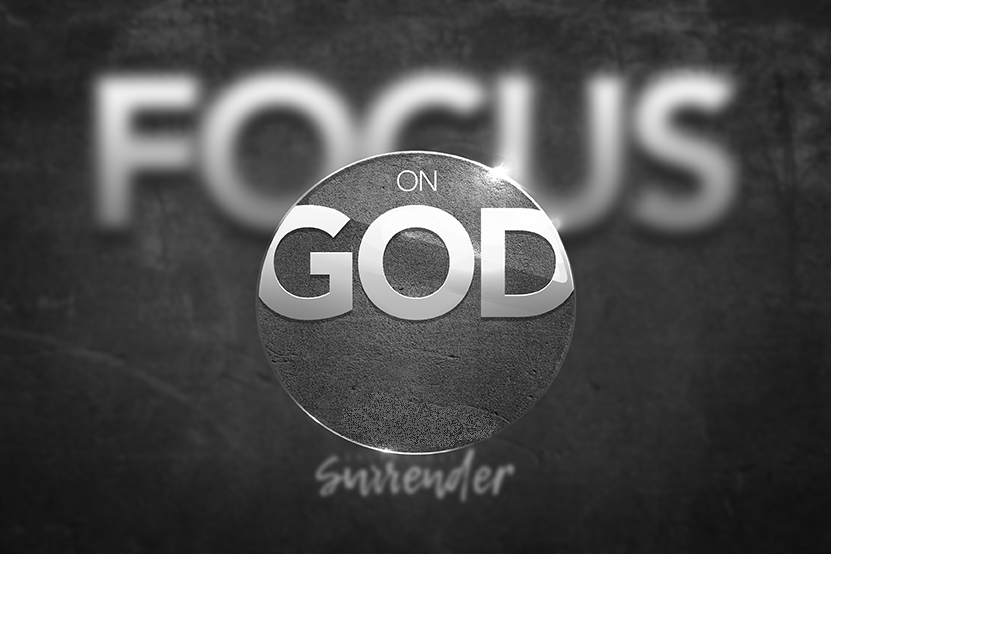 WHAT PLEASES GOD
MARK 16:16
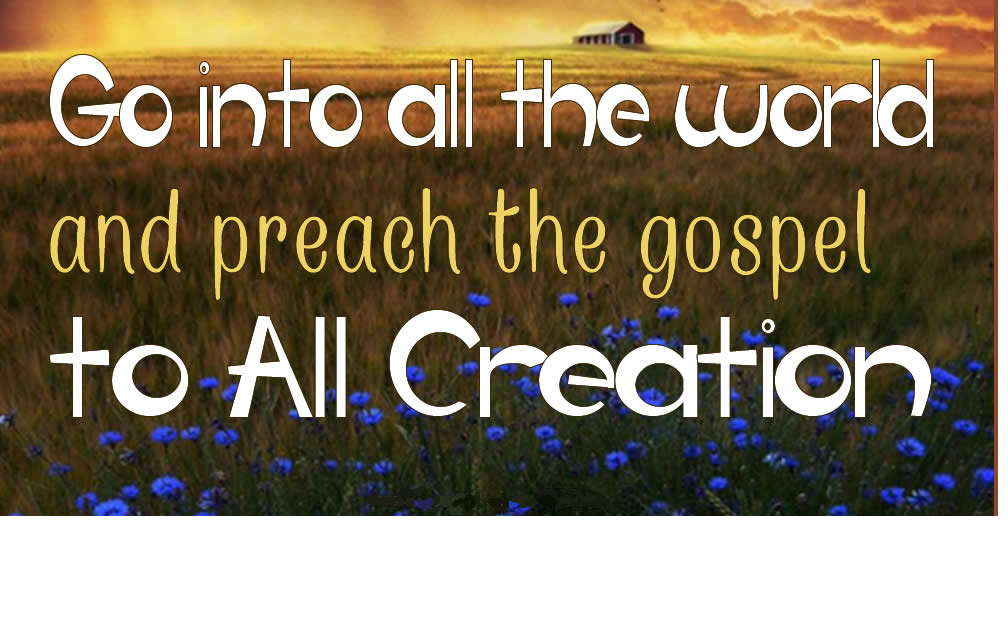 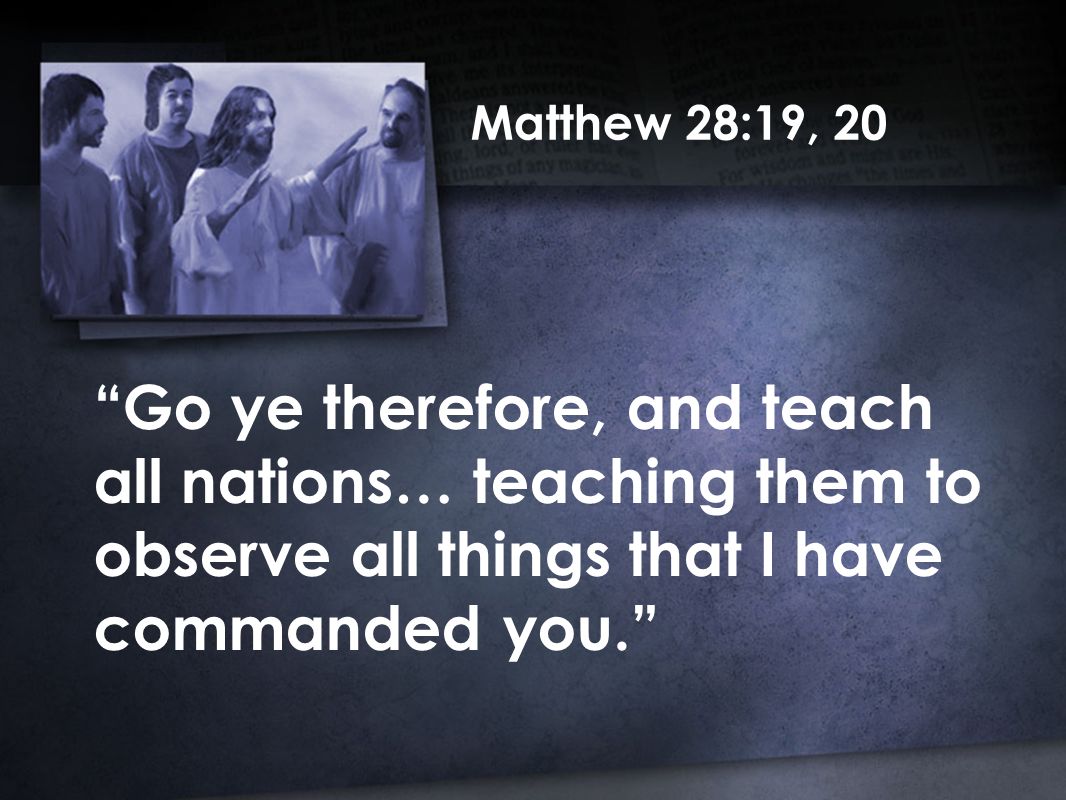 They preached the Gospel
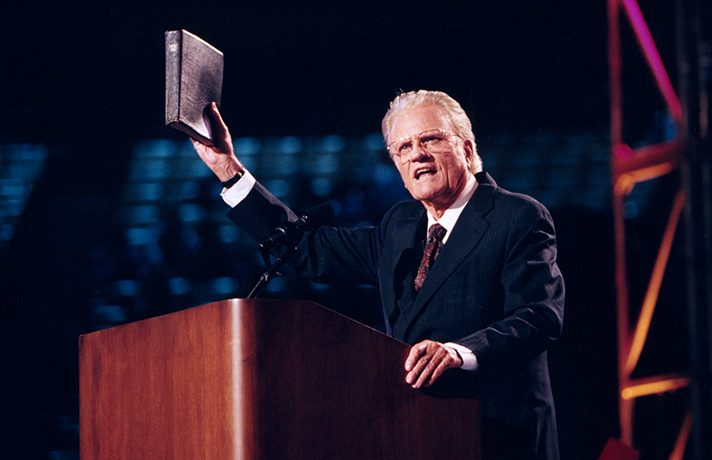 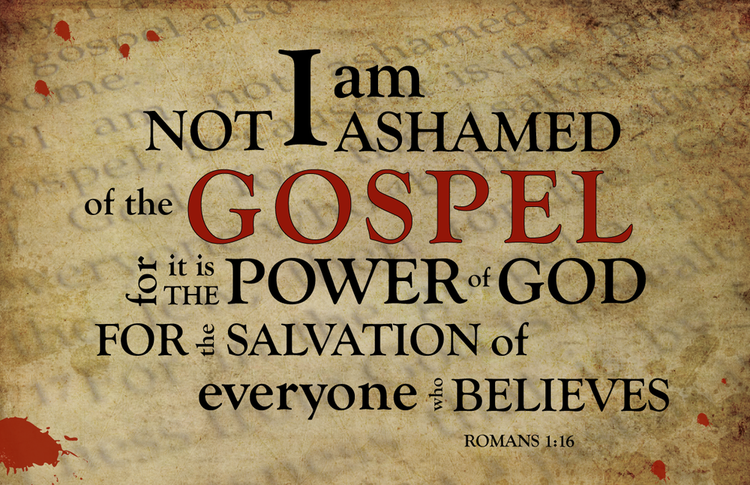 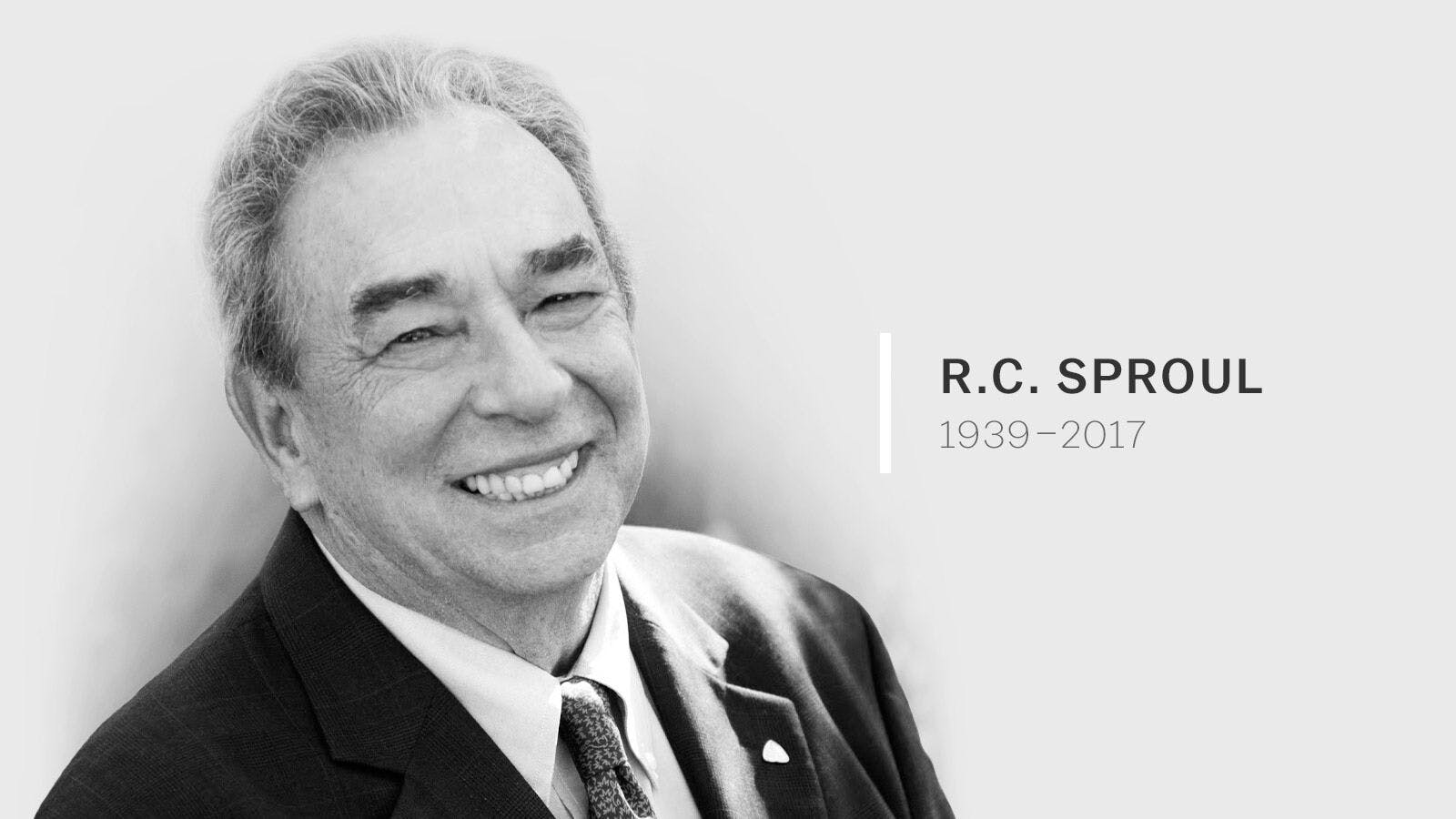 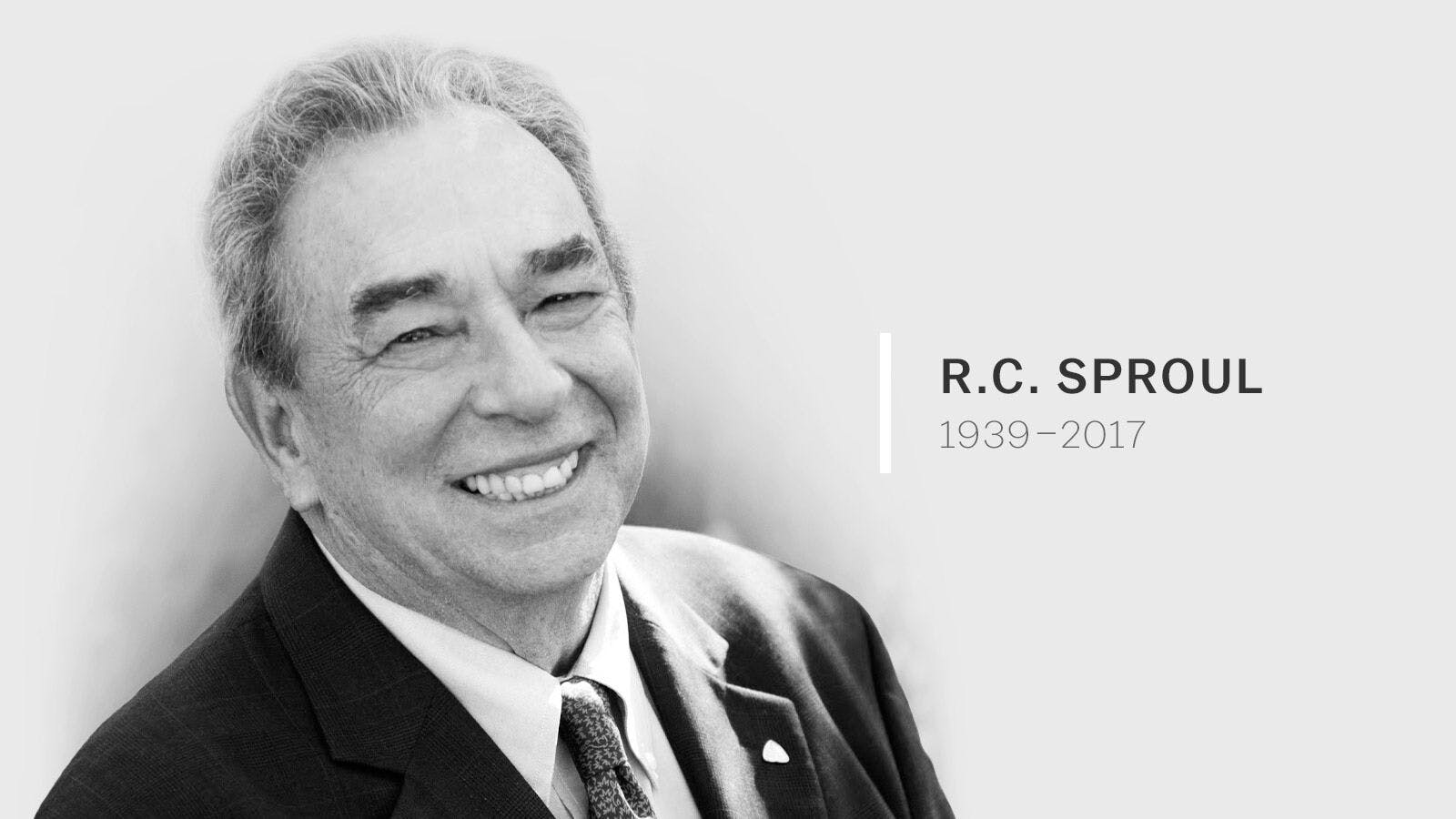 What the Gospel is…
The gospel in the New Testament is the gospel about Jesus, 
His person, who He is, His work, what He has done.
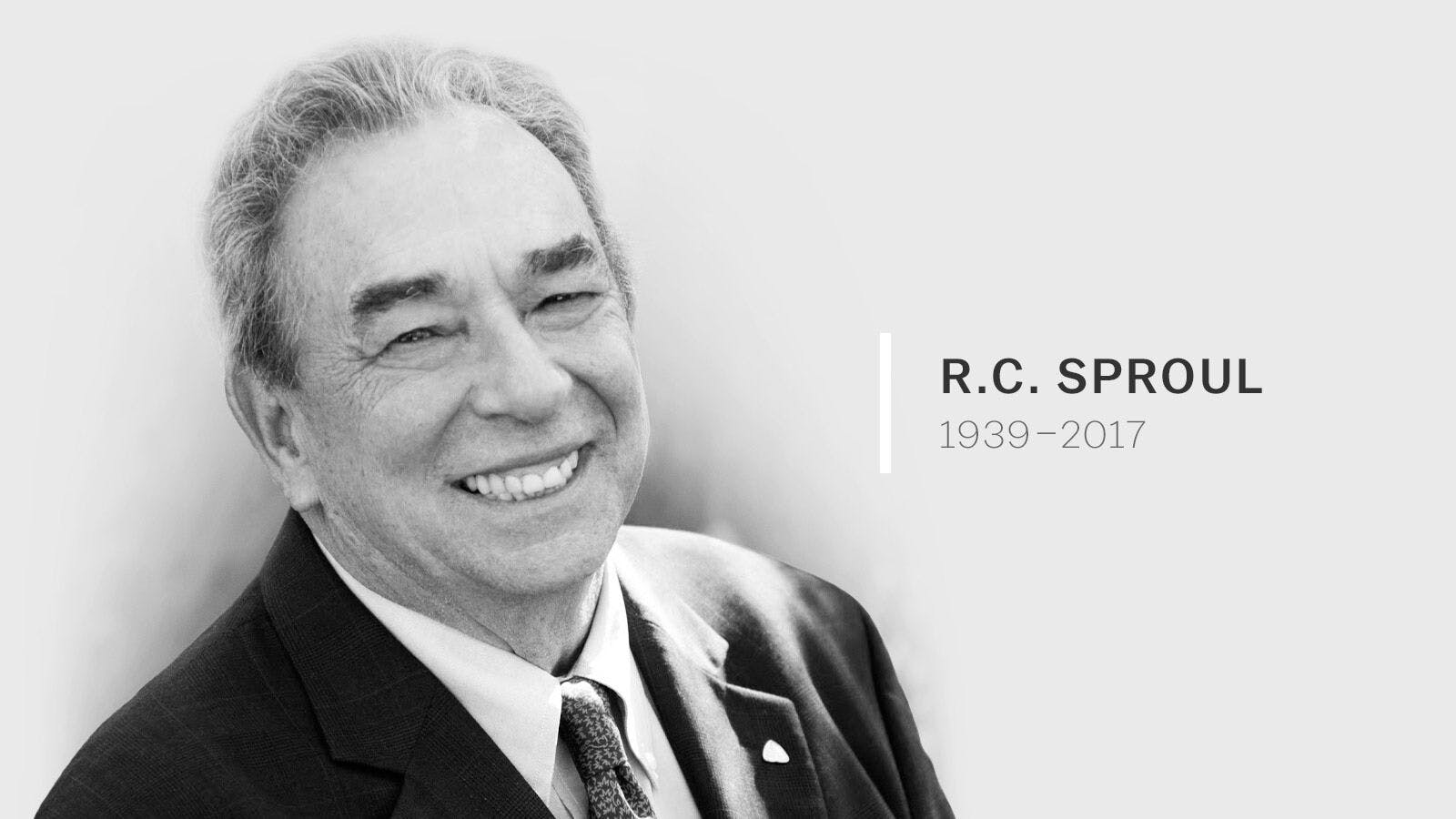 The gospel is a clearly defined message.
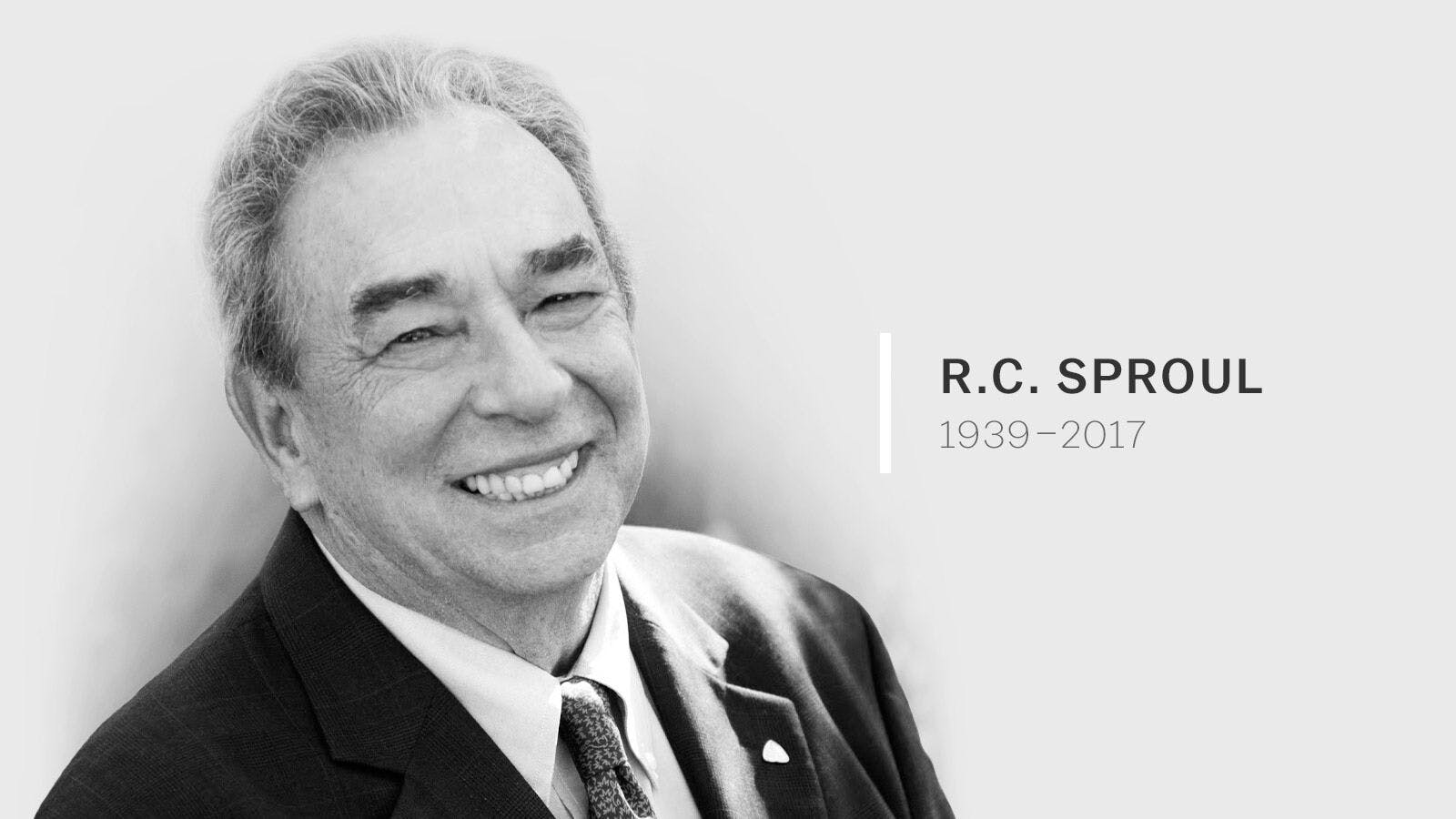 There’s power in the gospel.
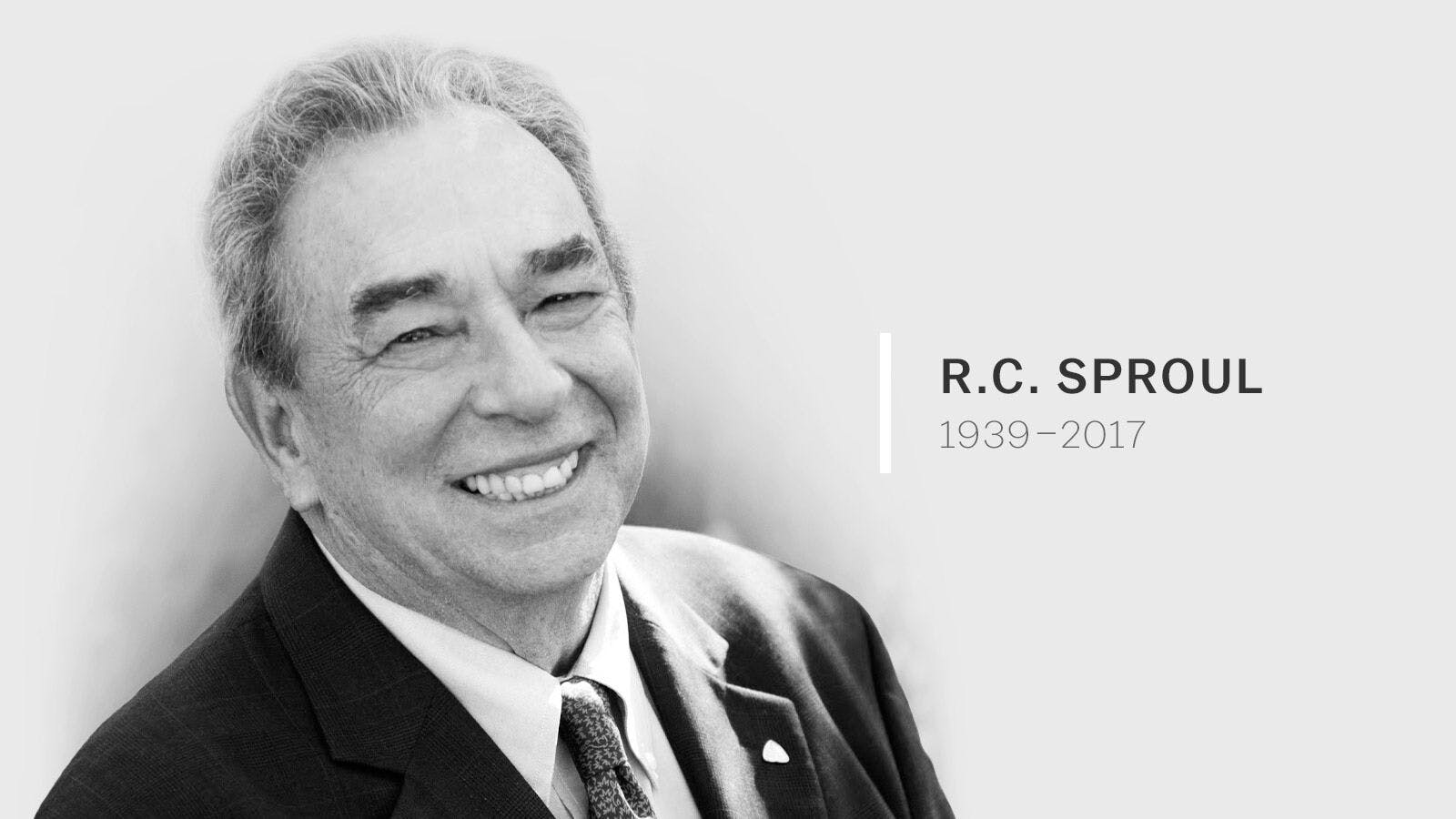 It’s about Jesus who was born according to the Scriptures and who lived a sinless life and preached that the kingdom of God was at hand.
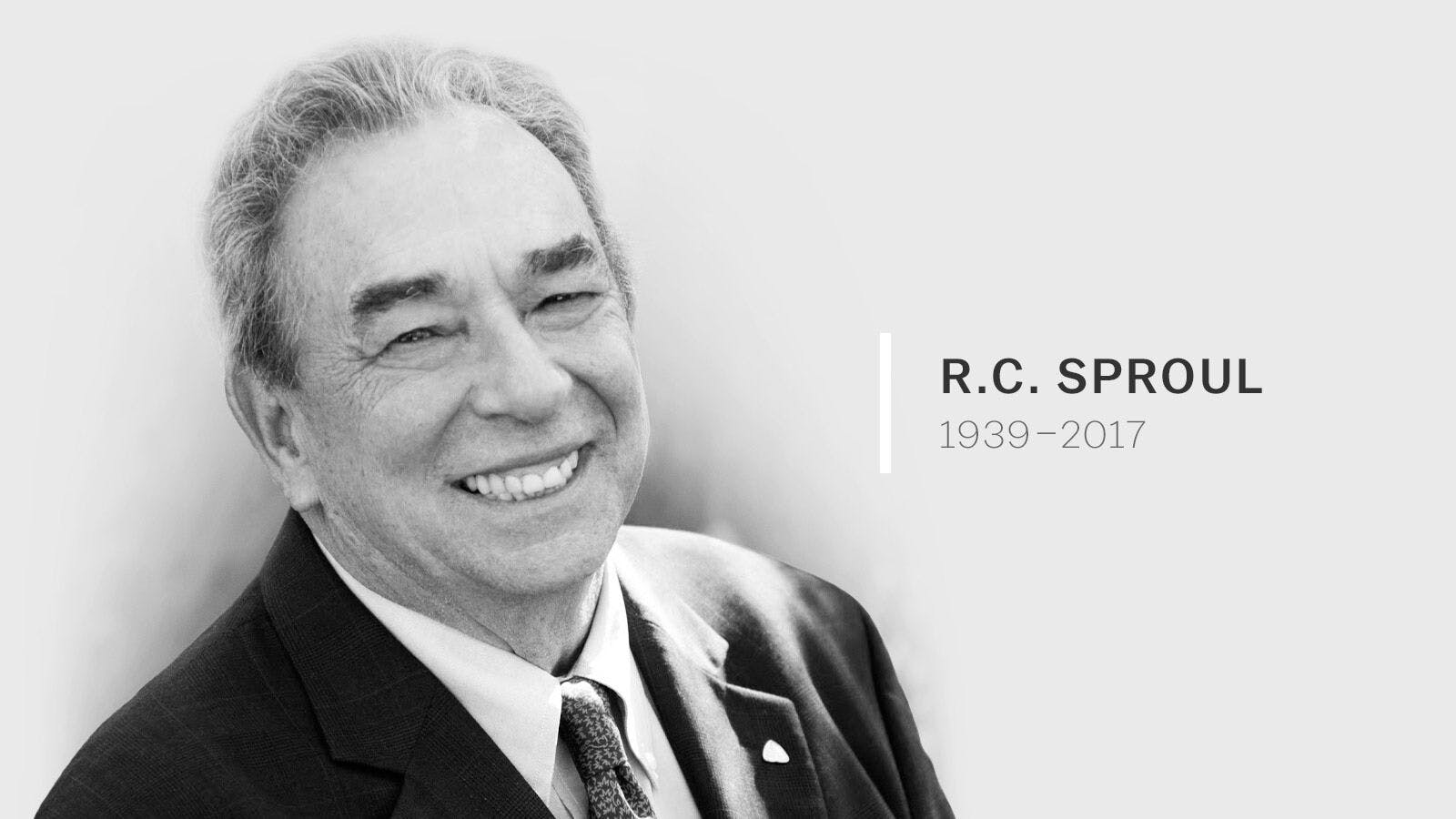 It’s about the ONE who died an atoning death on the cross for our transgressions against a holy God.
Who for our righteousness God raised Him from the dead and carried Him in glory to heaven for His coronation as our King and for His installation as our great High Priest.
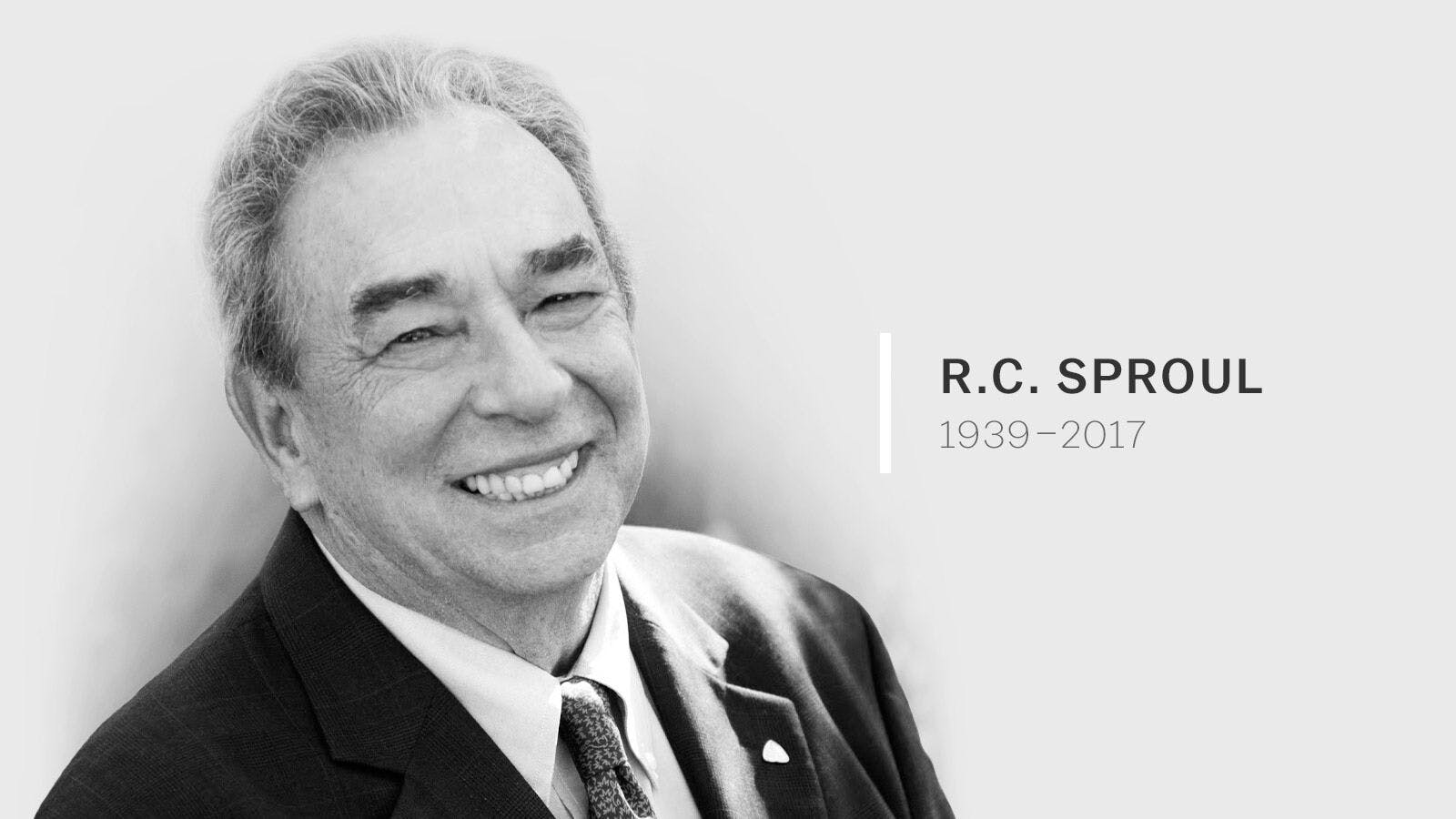 It’s about the ONE who ministers and intercedes for us each and every one of us. About the one who will
come again at the end of history to bring the fullness of His kingdom, which is already present, but will not be completely manifested and consummated until His return.
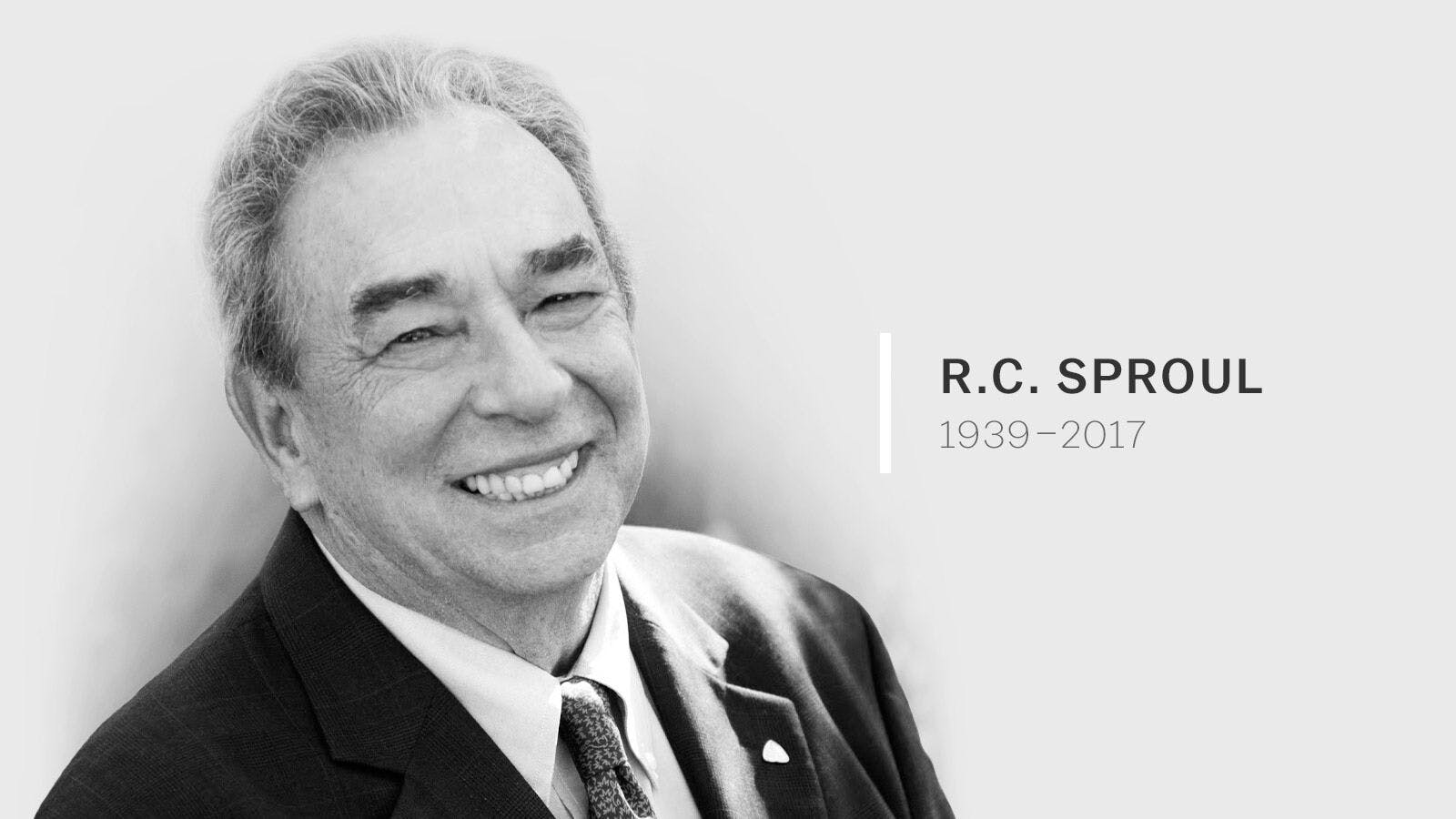 It’s about getting ready,
Jesus is coming again!
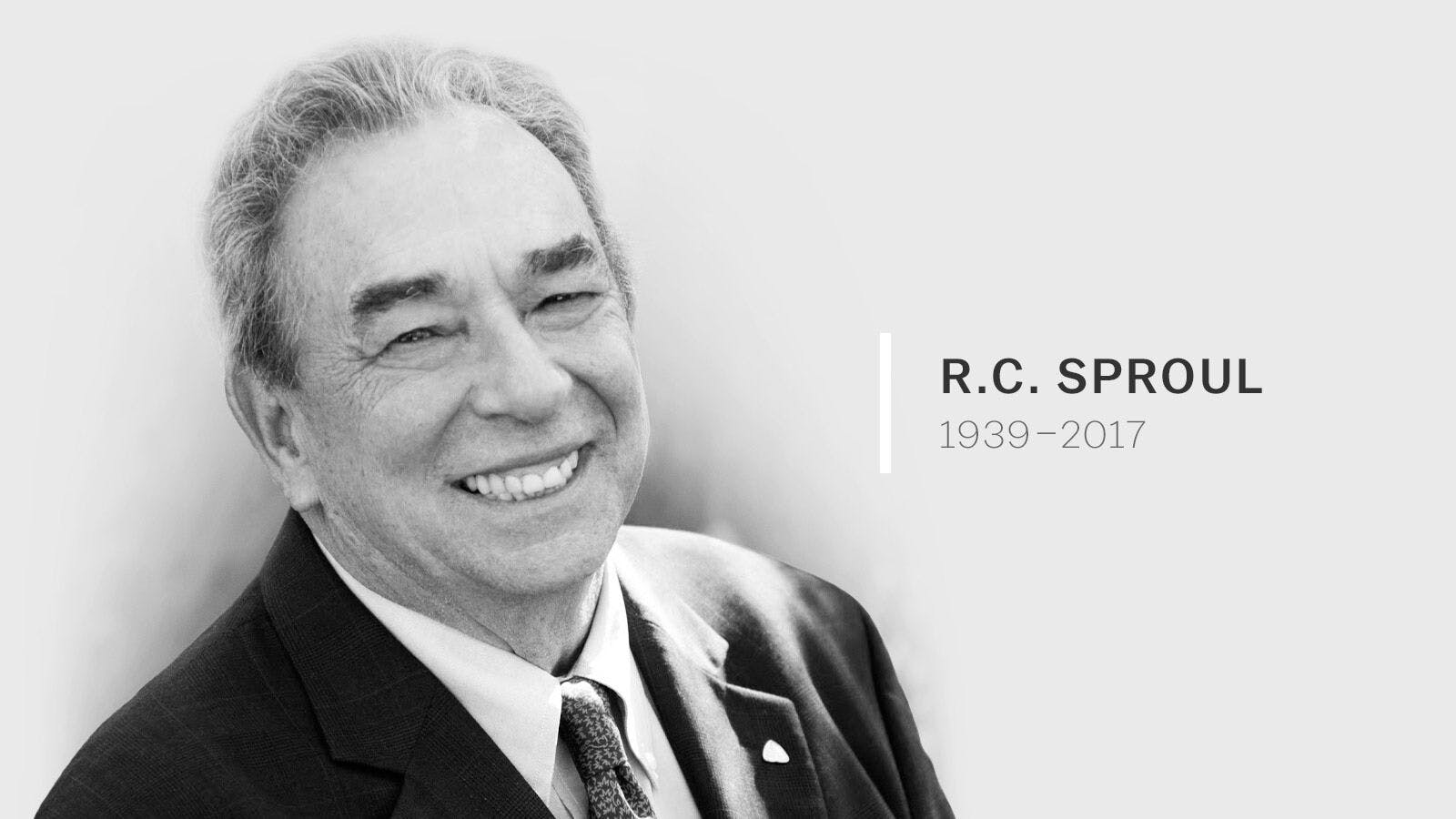 I doubt very much if there are five percent of ordained ministers in this country who believe that the gospel is the power of God for salvation.
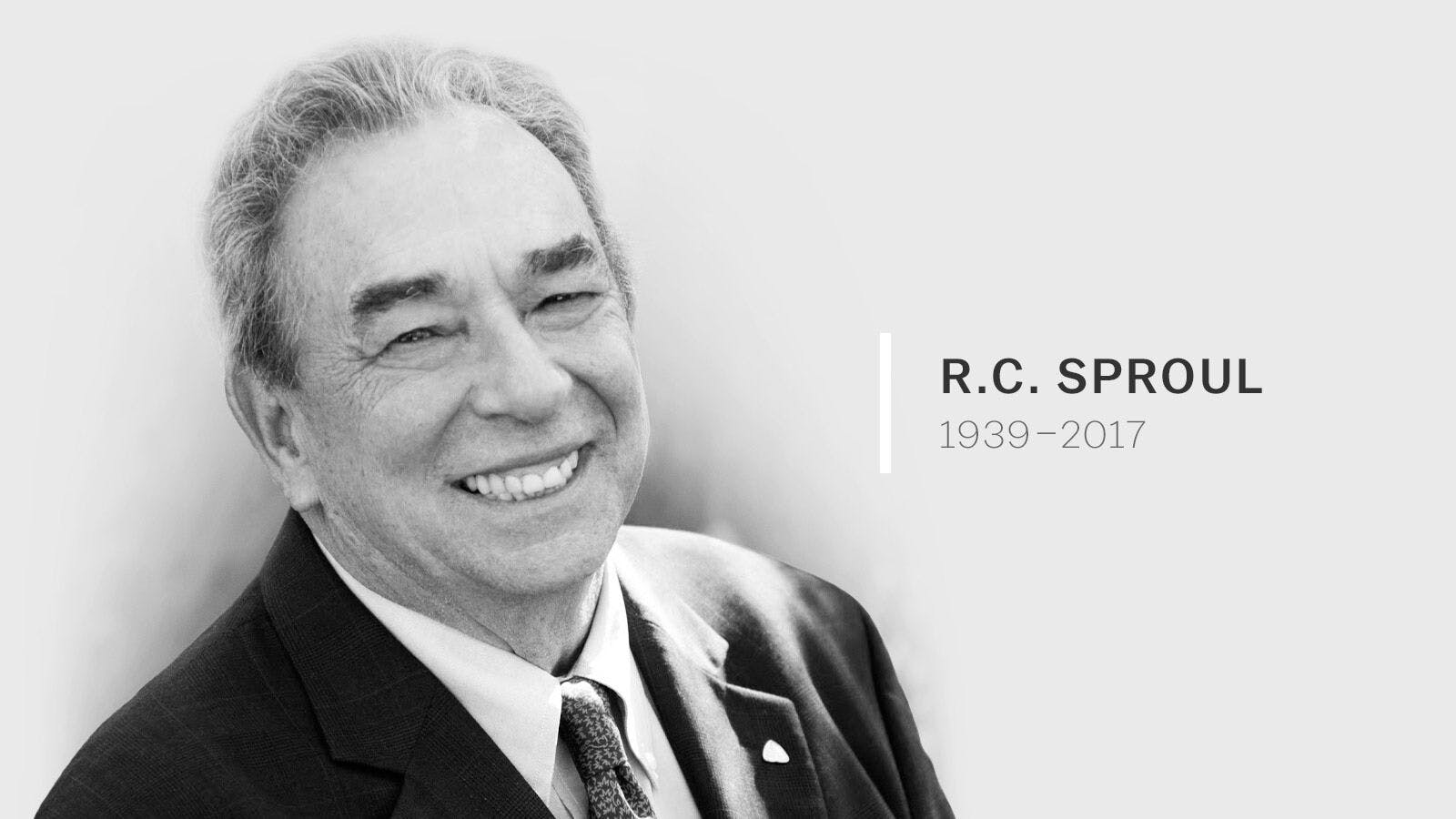 The Gospel is called the ‘good news’ because it addresses the most serious problem that you and I have as human beings.
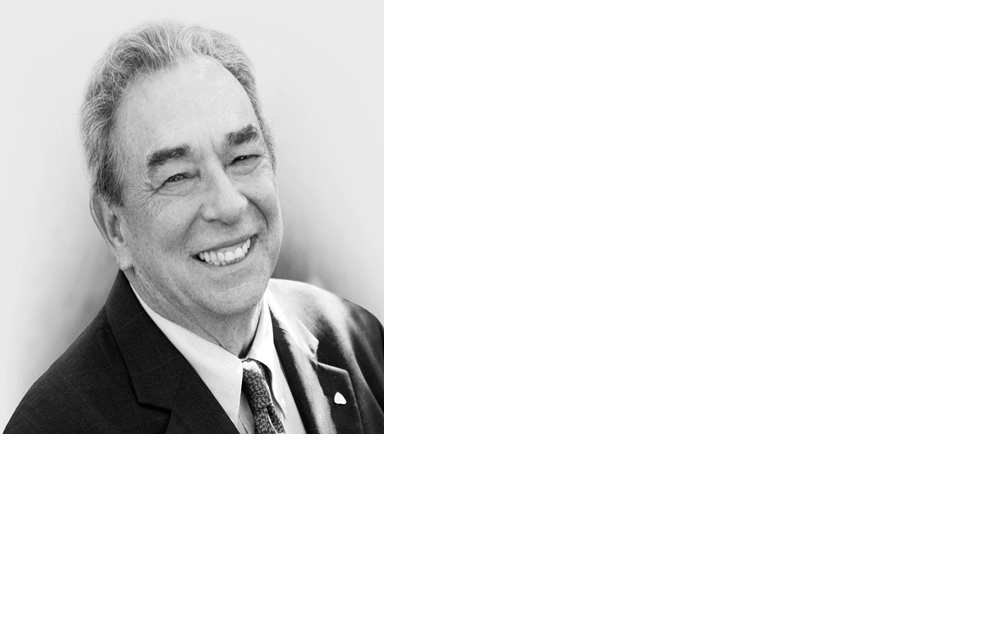 The good news of the
							 Gospel is that Jesus lived a
							 life of perfect righteousness,
							 of perfect obedience to God,
							 not for His own well being 
							 but for His people. He has 
							 done for me what I couldn’t possibly do for myself. But not only has He lived that life of perfect obedience, He offered Himself as a perfect sacrifice to satisfy the justice and the righteousness of God.
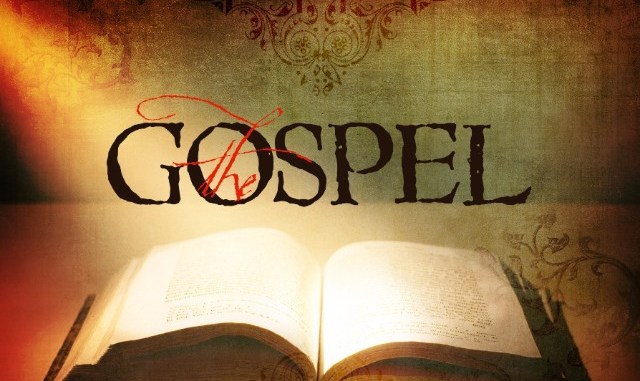 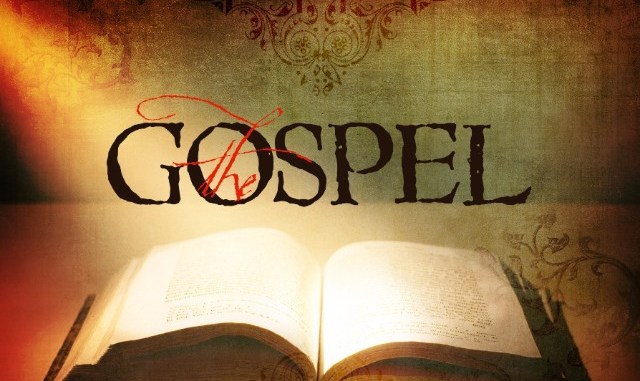 The only way you can receive the benefit of Christ’s life and death is 
by putting your trust in Him.
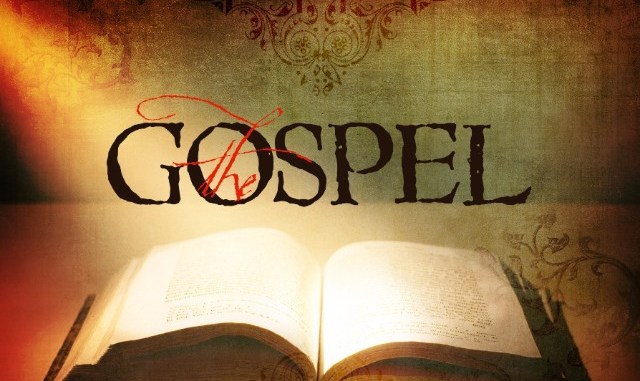 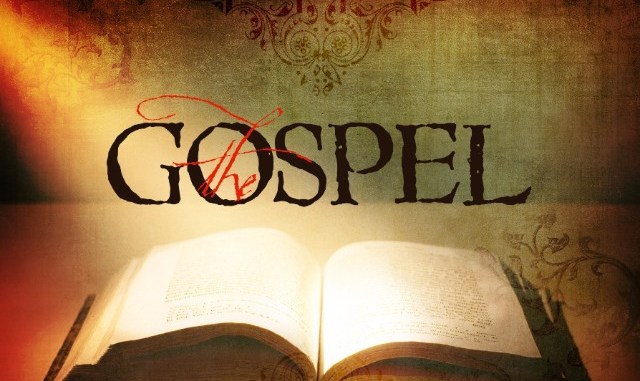 It is a glorious gospel 
of good news 
to all who embrace it.
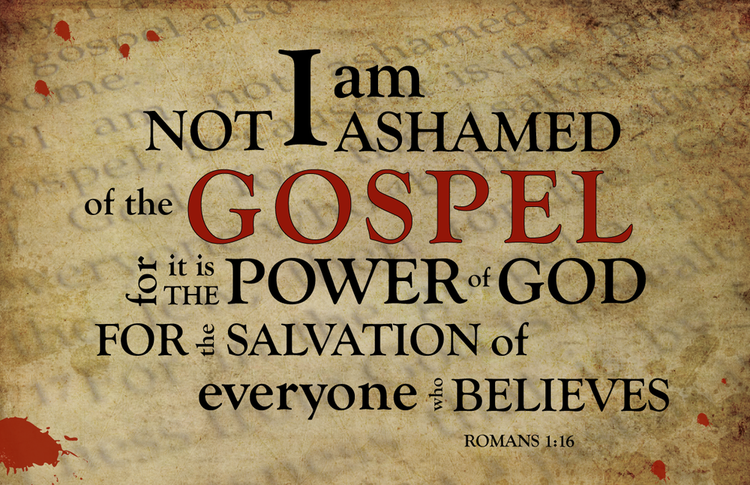